EHO enrolment for U18 Umpires
Why is this section important?
This is a step by step guide on how to enrol U18 umpires to the EHO, via the GMS
It allows process to be slick for both players, umpires or individuals who do both roles within the game
The Home Screen
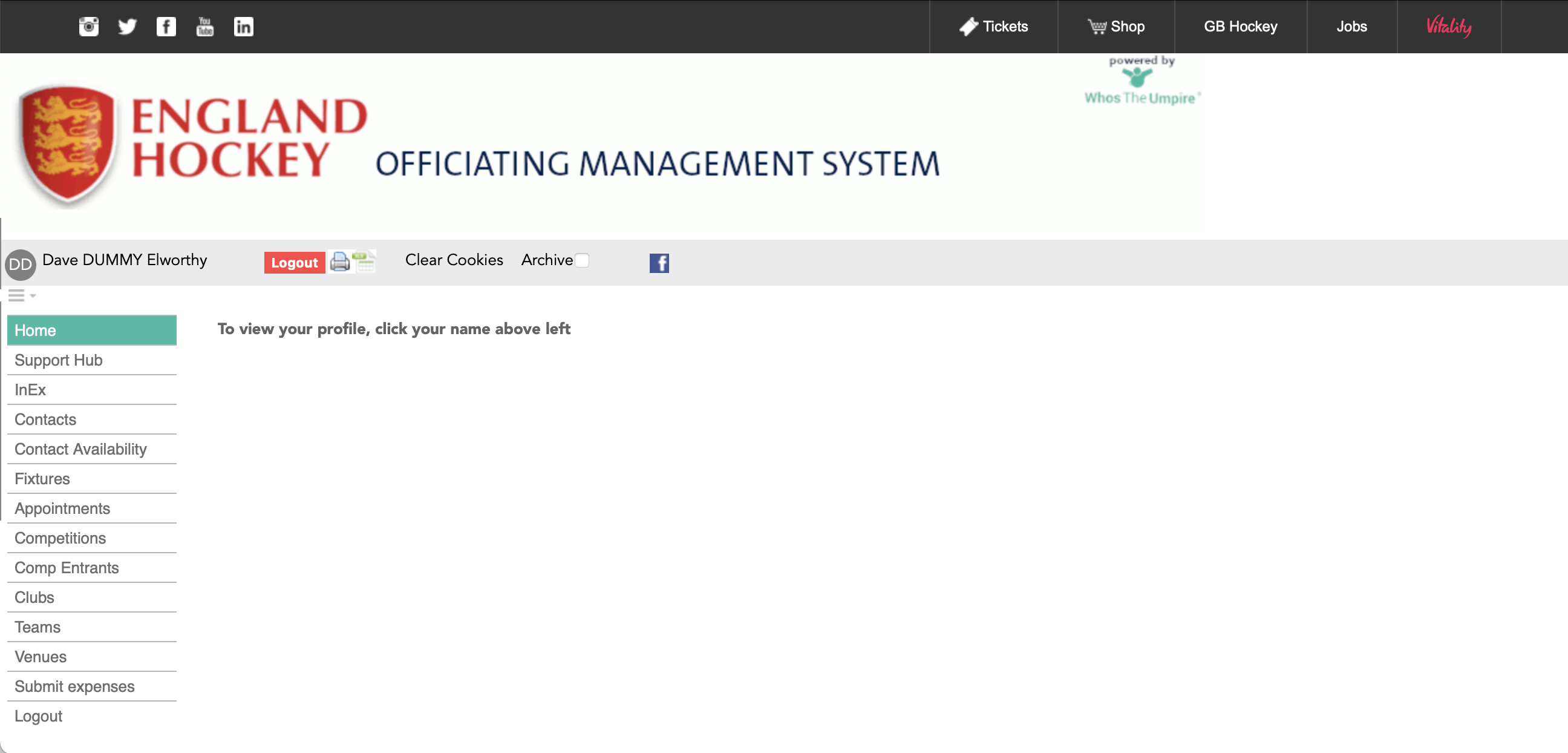 Adding your child / U18 to GMS
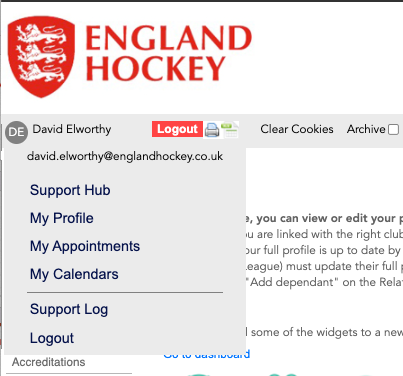 Click on your initials to
bring up the menu
Click on Cost My Profile
Adding your child / U18 to GMS
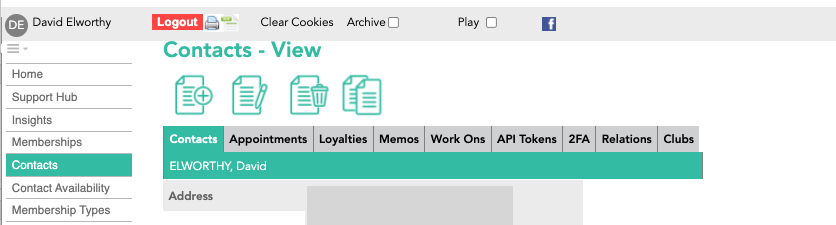 Click on Relations
Adding your child / U18 to GMS
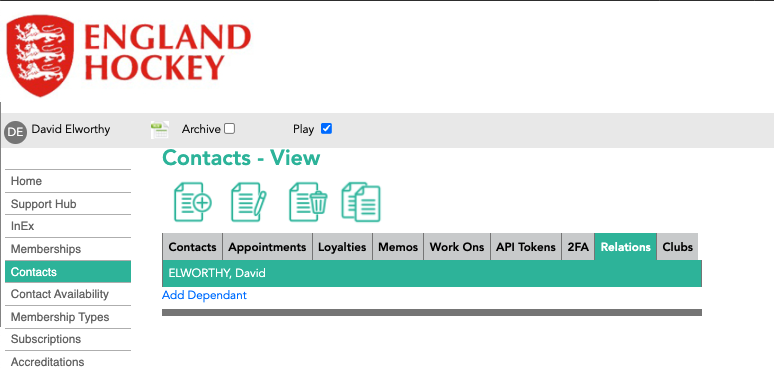 Click on “Add Dependant”
Adding your child / U18 to GMS
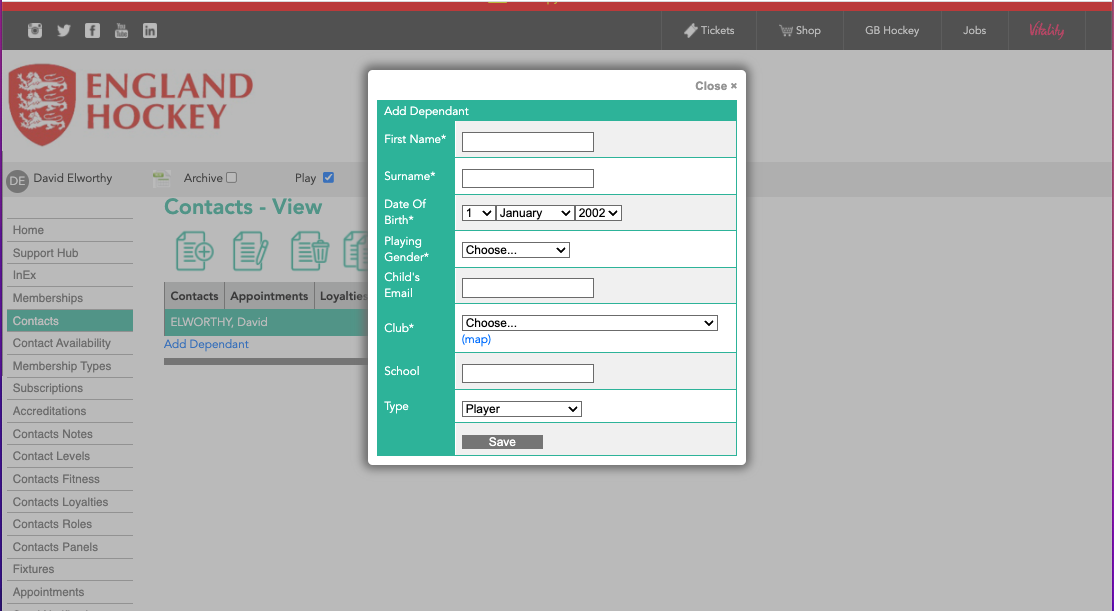 Complete the enrolment screen as required.
Choose “Player, Umpire or “Player & Umpire” here
Then click SAVE
Example of completed Enrolment form
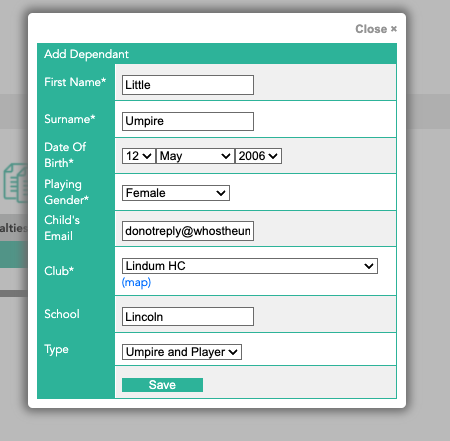 Completed Enrolment
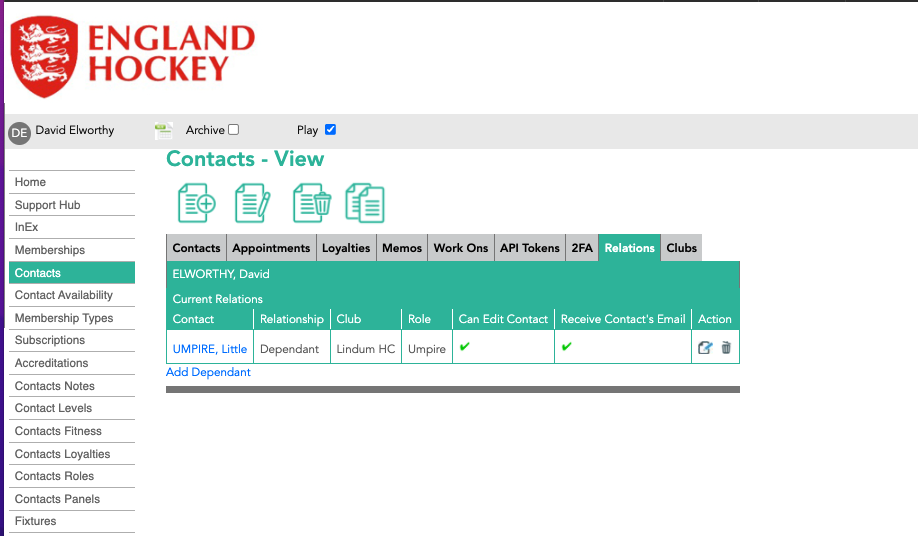 If you have selected Umpire, then the system will automatically create the membership of the EHO for your U18 and ensure they are available on team sheets if umpiring in the Adult Leagues.
2. Adding Umpiring to an existing profile
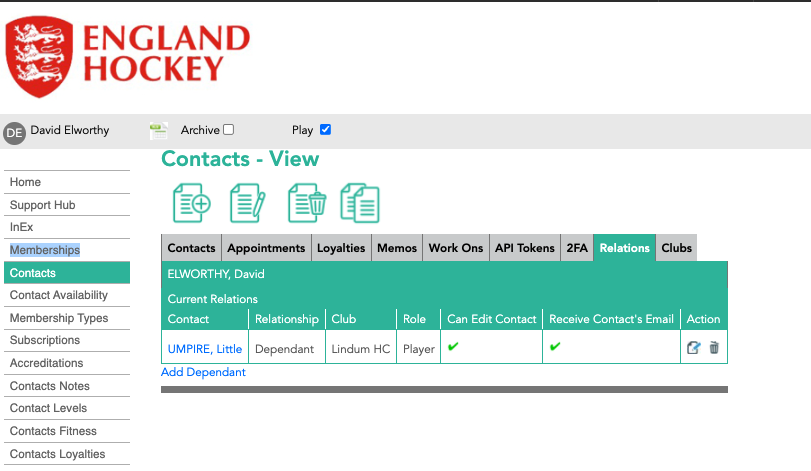 Click the “Edit” button (looks like a piece of paper & pen)
2. Adding Umpiring to an existing profile
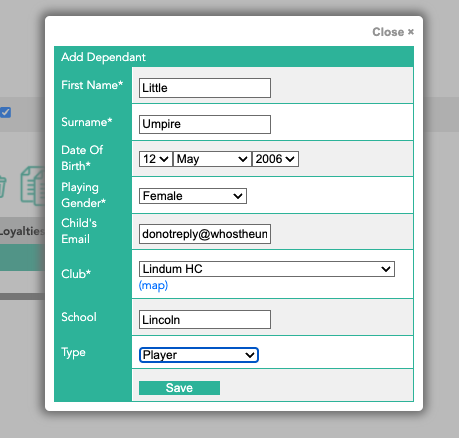 Change the “type” from  “Player” to either:UmpirePlayerUmpire and PlayerThen Press SAVE
2. Adding Umpiring to an existing profile
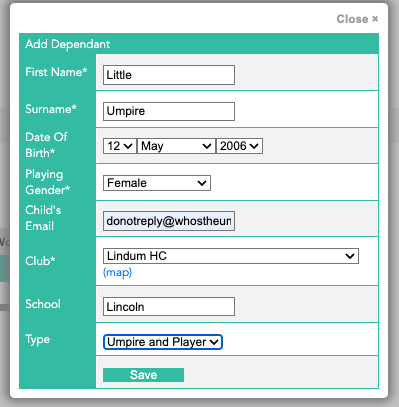 2. Adding Umpiring to an existing profile
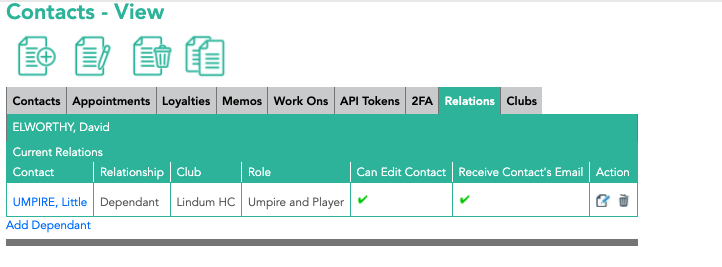 This will show once you’ve pressed save so it shows the change has been made successfully
Thank You
More information is available here: www.englandhockey.co.uk/deliver/gms